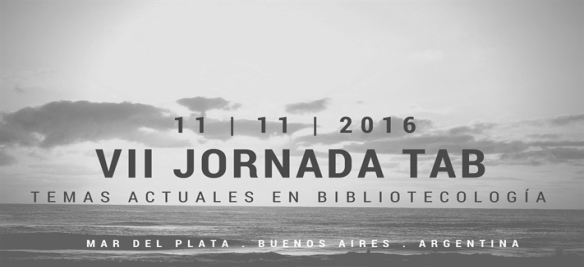 La imagen institucional de la Red de Bibliotecas de la Universidad del Salvador (RedBUS©), Buenos Aires, Argentina: Proyecto de investigación.
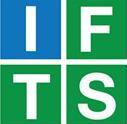 Director: Prof. Julio Díaz Jatuf 
diazjatuf@gmail.dom – wwwjuliodiazjatuf.com.ar 
Autora: Diana Delfina Moreno 
diana.moreno@gmail.com
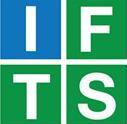 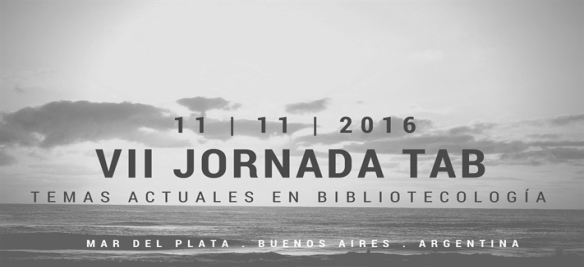 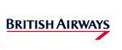 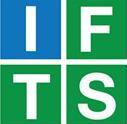 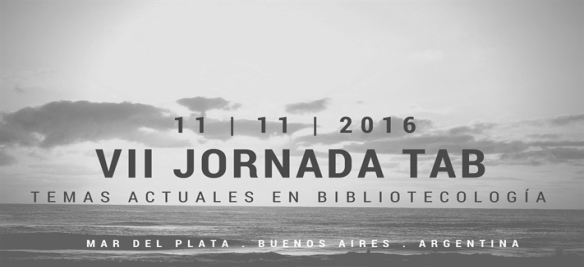 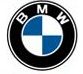 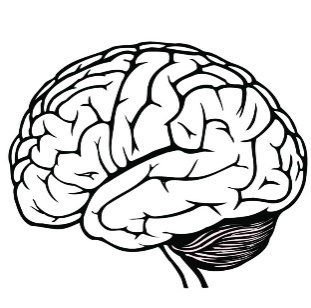 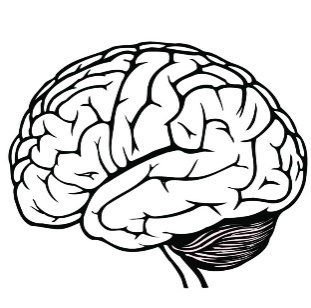 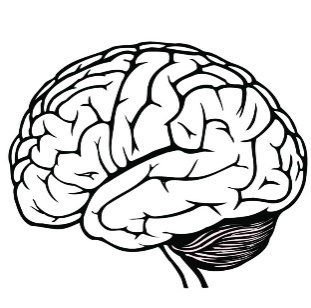 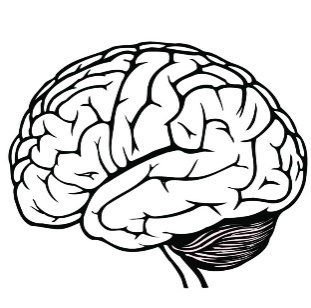 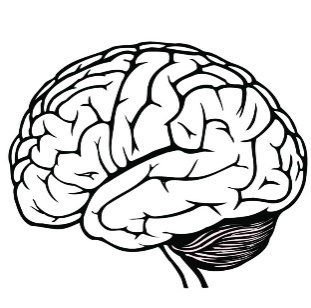 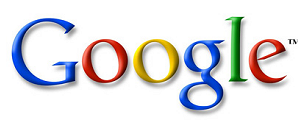 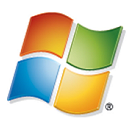 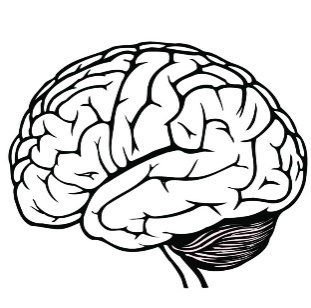 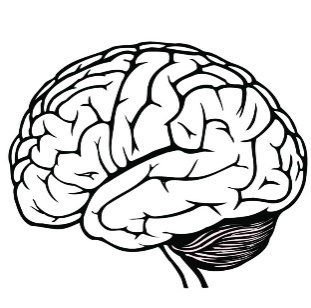 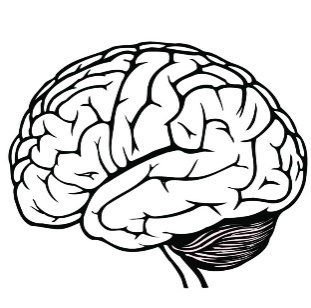 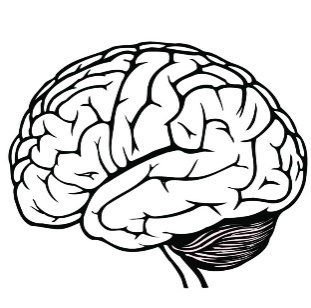 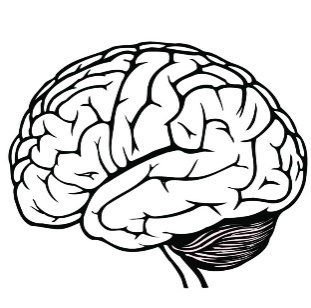 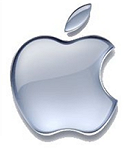 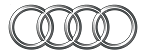 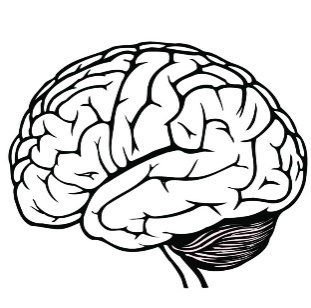 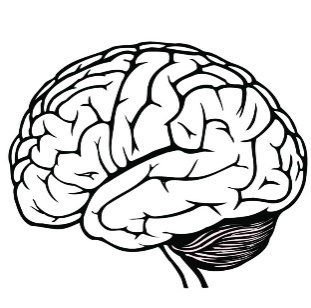 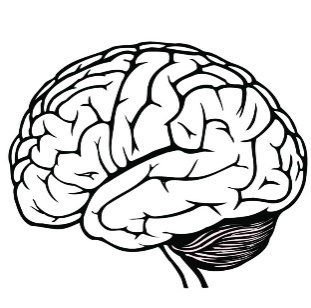 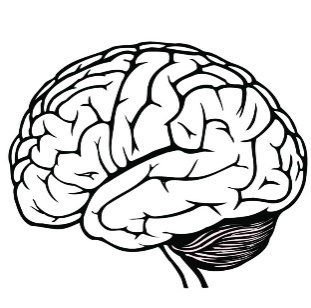 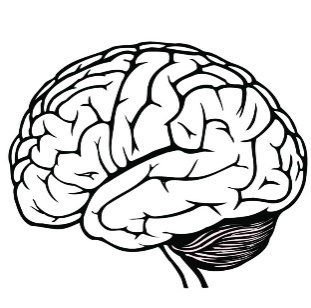 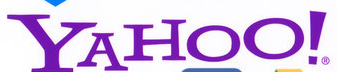 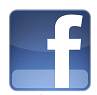 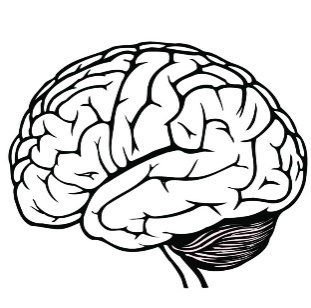 EXPECTATIVAS
OBJETIVOS
SATISFACCIÓN
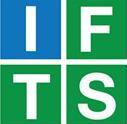 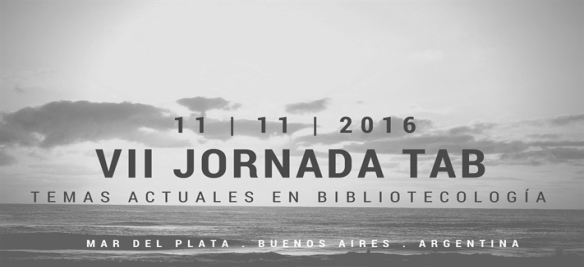 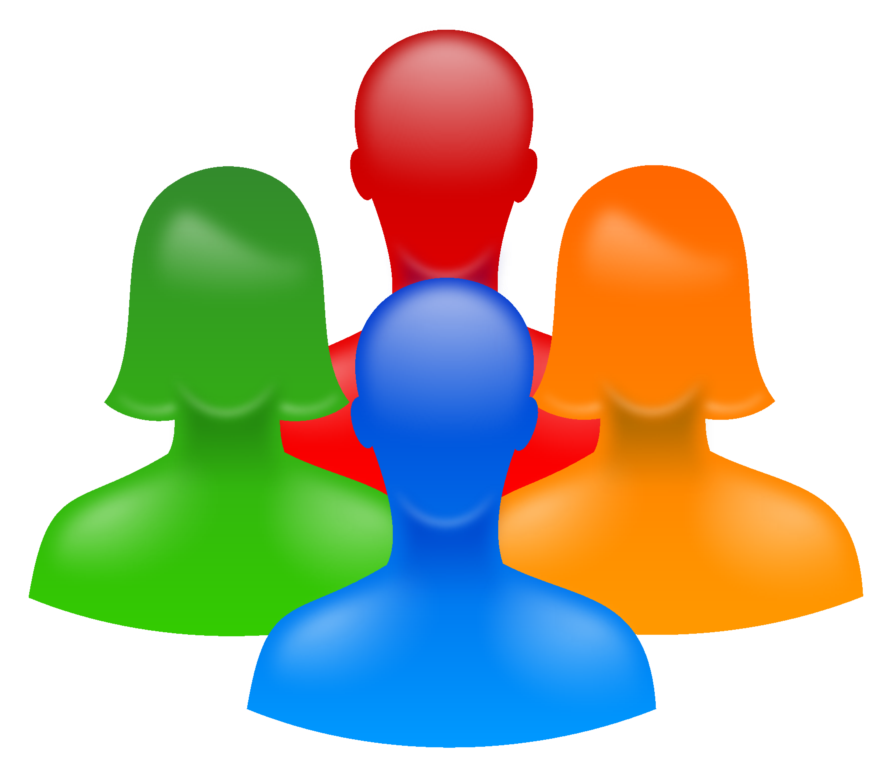 * Análisis bibliométricos
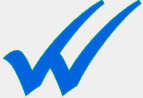 * Encuestas cerradas
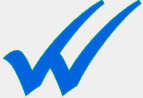 * Análisis contextuales
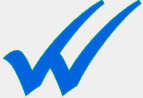 * Análisis históricos
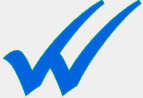 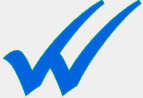 Estudio cuali - cuantitativo
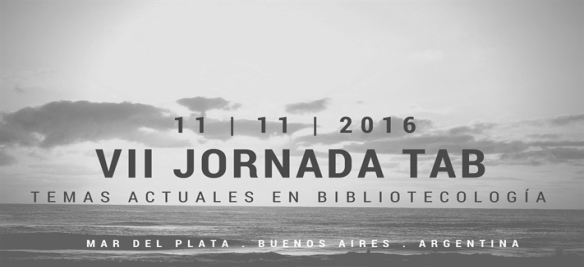 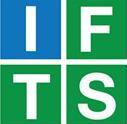 Referencias bibliográficas

Romero, Felipe (2002) Experiencia de usuario, modelos mentales y expectativas. [capítulo] En: Alberto Knapp, Coord. La experiencia de usuario. Anaya: Madrid. 
Sanabria Barrios, D. (2013). Competencias para obtener productos y servicios de calidad en bibliotecas universitarias. Buenos Aires: Alfagrama. 
Sierra Bravo, R. (1995). Técnicas de investigación social: teoría y ejercicios. Madrid: Paraninfo.
Muchas gracias por su atención,diana.moreno@usal.edu.ar